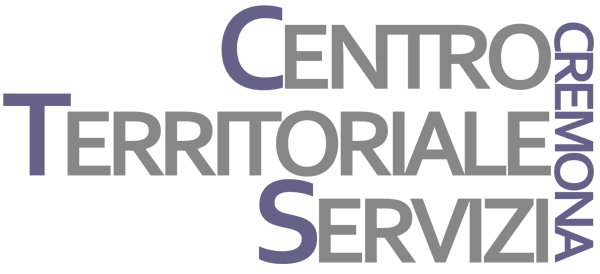 DANVDisturbo dell’apprendimento non verbale
Dr.ssa Eleonora Grossi
Neuropsicologa - Psicologa
Mediatrice Feuerstein
Consulente e formatrice CTS
Vi parlo di Andrea (nome di fantasia)
Andrea 
A casa: non ha mai voluto giocare con costruzioni o puzzle, ha fatto fatica (aveva paura) ad imparare ad andare con la bicicletta, non si è mai appassionato al disegno (anche proponendogli pennarelli li rifiutava)
Scuola infanzia: fino a 5 anni si è sempre rifiutato di prendere una matita in mano per disegnare, è sempre stato un po’ goffo e maldestro in tutte quelle attività ludiche in cui era richiesta la coordinazione fino-motoria ed è stato impacciato nelle attività che richiedevano abilità manuali, come ad esempio ritagliare, piegare la carta, 
Scuola primaria: ha una scrittura incerta, non riesce a stare dentro le righe e i margini del foglio del suo quaderno. In matematica fa fatica a incolonnare le operazioni e, di conseguenza, non ottiene il risultato corretto. Preferisce giocare da solo, si agita e si irrigidisce di fronte a richieste dell’adulto qualora non previste
Vi parlo di Anna (nome di fantasia)
Anna
A casa: non ha mai voluto giocare con costruzioni o puzzle, ha fatto fatica (aveva paura) ad imparare ad andare con la bicicletta, non si è mai appassionato al disegno (anche proponendogli pennarelli li rifiutava). Non ha mai praticato lo sport, ha ottenuto l’esonero dall’educazione fisica in tutti i cicli scolastici. Non esce di casa volentieri, a scuola parla solo con la compagna di banco. Ora teme di fare la patente, non si sa come convincerla
Scuola infanzia: schiva ed introversa, difficoltà di equilibrio e motricità. Non apprezza il disegno, difficoltà nell’impugnatura di pennarelli, nelle attività di taglia e incolla.
Scuola primaria/secondaria di I e di II grado: difficoltà nella scrittura in corsivo (compensata nel tempo), difficoltà in matematica e nelle scienze, difficoltà nella comprensione del testo (non sempre però, solo in alcuni). Bullismo.
Cosa hanno in comune?
Un disturbo dell’apprendimento non verbale
Una premessa
Nonostante negli ultimi decenni sia aumentato l’interesse nei confronti di questi bambini e la ricerca abbia fatto numerosi passi in avanti, è tuttora rara la diagnosi di disturbo non-verbale, 
sia perché a scuola viene posta maggiore enfasi sugli aspetti linguistici piuttosto che sulle abilità spaziali (orientarsi, cogliere relazioni spaziali, ecc.) 
sia perché non esistono ancora dei criteri univoci per la definizione del disturbo 
(Cornoldi, Venneri, Marconato, Molin e Montinari, 2003; Pelletier, Ahmad e Rourke, 2001; Solodow et al., 2006).
Una premessa
1967 Johnson & Myklebust avanzano l’ipotesi di disturbo non verbale dell’apprendimento basato su difficoltà percettive, spaziali, di orientamento con associate difficoltà sociali e attentive
1985 Benton studia i disturbi visuo-spaziali, definendoli come disordini che causano un'erronea stima degli aspetti spaziali dell'esperienza visiva
1989 Newcombe e Rateliff li definiscono come una forma di compromissione nella percezione delle relazioni spaziali
1989-1995 Byron Rourke neuropsicologo canadese definisce la "sindrome non verbale” come "una tipologia di disordini caratterizzata da un forte divario fra componenti verbali e non verbali” valutate con prove intellettive standardizzate e valide (Wisc diffierenza di 10 pt o più tra scale verbali e di performance) ma che non corrisponde alle seguenti sindromi…..
Una premessa
Una premessa
Disturbo dell’apprendimento non verbale
Deficit primari
Percezione tattile e visiva: non dovuta a deficit neurologici dell'occhio ma a difficoltà di controllo del movimento volontario oculare (incapacità di vedere un oggetto nonostante l'integrità dell'occhio e del SNC).
Attenzione tattile e visiva
Memoria tattile e visiva
Prassia, prosodia, pragmatica: deficit di coordinazione, di pianificazione e di controllo motorio.
Deficit scolastici (grafomotori, comprensione lettura, aritmetica, matematica, scienze, geografia…)
Deficit sociali: la difficoltà riguarda l'analisi e codifica dello spazio e delle relazioni spaziali: si tratta di un'abilità complessa, in cui concorrono dimensioni percettive, comprese quelle legate alla dinamica del movimento (propriocettive e cinestesiche), e dimensioni rappresentative dello spazio. 
Difficoltà emotive
Disturbo dell’apprendimento non verbale
Deficit primari
Adattamento alle novità, competenze sociali, stabilità emotiva, livello di attività
In particolare i bambini con sindrome non-verbale manifestano delle difficoltà cospicue di "percezione sociale" (a percepire segnali non-verbali come le espressioni del volto, le posture e le intonazioni di voce degli altri) che possono rendere inadeguate le interazioni sociali. Queste poi possono diventare ancora più difficoltose a causa di tratti spesso associati di labilità emotiva e impulsività e a causa delle scarse competenze possedute (nelle attività scolastiche e nel gioco).
Disturbo dell’apprendimento non verbale
Risorse primarie
Percezione uditiva (movimenti semplici, materiali iperappresi)
Attenzione uditiva e verbale
Memoria uditiva e verbale
Abilità fonologiche, ripetizione e ricezione verbale, immagazzinamento verbale, associazioni verbali, produzione verbale
Risorse scolastiche (grafomotorie in ritardo, memoria verbatim)
Disturbo dell’apprendimento non verbale
Secondo Rourke e collaboratori (cfr. Cornoldi, 1999) la sindrome non-verbale sarebbe caratterizzata da: 
Problemi percettivi e tattili, riguardanti specialmente il lato sinistro del corpo (Edx): difficoltà di apprendimento con materiale nuovo e insolito
Problemi di coordinazione psicomotoria (psicomotricità complessa, prassie, sport-educazione fisica, puzzle, costruzioni)
Deficit visuo-spaziali (comportamento esplorativo, organizzazione visuo-spaziale, disegni-orientamenti alto-basso, sx-dx)
Problemi in compiti cognitivi e sociali di tipo non-verbale (comunicazione non verbale-prosodia-pragmatica)
Buona memoria verbale meccanica ma difficoltà nella formazione di concetti di natura visuospaziale e di problem solving; preferenza per lo studio a memoria)
Difficoltà in aritmetica e discreto successo in lettura e scrittura (con eccezione del grafismo-gestione dell’orientamento nella scrittura) 
Difficoltà di adattamento a nuove situazioni sociali (esplorazione-situazione nuove)
Verbosità 
Deficit di giudizio sociale (ce l’hanno con me)
Discrepanza fra QI verbale (più alto) e QI di performance (più basso)
Ipotesi esplicative
Deficit primari
Cornoldi e collaboratori hanno recentemente proposto una spiegazione diversa delle difficoltà comprese nella SNV, centrando l'attenzione sulla memoria di lavoro visuo-spaziale. Essi ipotizzano infatti che la difficoltà di analisi dell'informazione visuo-spaziale dipenda dall'incapacità di trattenere nel taccuino visuo-spaziale le informazioni al fine di poterle elaborare.
Ipotesi ecplicative
Deficit primari
La carenza però non sarebbe nel "magazzino passivo", quanto piuttosto nella capacità di manipolare i contenuti della memoria ai diversi livelli di attività: per conservare a lungo l'informazione, per analizzarla ed "aggiustarla", per trasformarla e reinterpretarla.  
Secondo Cornoldi (1999) queste operazioni coinvolgono l'attività immaginativa visiva. Infatti, le immagini mentali richiedono che contenuti visuo-spaziali, sia di esperienze immediatamente precedenti sia appartenenti al mondo dei ricordi, siano organizzati ed elaborati dalla memoria di lavoro.
E a scuola?
blocco di fronte a consegne difficili: probabilmente questa è una modalità difensiva per non lasciarsi sopraffare dall'eccessivo carico di informazioni che deve gestire (la capacità di memoria visuo-spaziale è limitata); 
approccio al compito di tipo top-down: il bambino agisce soprattutto in base agli schemi mentali attivati, più che alle informazioni esterne; tende a fissarsi su un'idea senza prestare sufficiente attenzione agli stimoli esterni: ne consegue una certa perseveranza nell'errore o difficoltà a cambiare set di risposta; 
impaccio di fronte alla novità: soggetti top-down vedono quello che hanno in mente e non si accorgono delle eccezioni o dei particolari nuovi; 
difficoltà nel manipolare, costruire e progettare l'immagine mentale; 
difficoltà nella pianificazione e progettazione di molti compiti; 
difficoltà della memoria di lavoro visuo-spaziale; vengono compromessi anche altri processi che richiedono molte risorse attentive e di controllo e che riguardano più strettamente l'esecutivo centrale, ovvero le componenti più attive del sistema di memoria di lavoro (difficoltà generalizzate).
uso privilegiato del canale uditivo-verbale per elaborare le informazioni ed uso del linguaggio a supporto e compensazione del deficit visuo-spaziale.
Disturbo non verbale e apprendimento
aritmetica 	(soprattutto per gli aspetti relativi alle abilità visuo-spaziali: comprensione del valore posizionale del numero, corretti allineamenti, prestito riporto,…) faticano nell'incolonnamento di cifre e nel riconoscimento dei segni di addizione e moltiplicazione;possono manifestare anche errori (inversioni) nella lettura dei numeri oltre a difficoltà nel 	mantenere la direzione di svolgimento dell'operazione. Si può osservare una generale tendenza alla perseverazione ed una incapacità ad adattare le risposte a differenti richieste imposte dal compito.
geometria e tecnica/tecnologia (difficoltà nel riconoscere le figure e nel ricordare le formule, oltre che nella manipolazione delle caratteristiche delle figure geometriche (base, altezza, diagonale...).
scienze (chimica, biologia…) comprendono a fatica grafici e tabelle come anche i rapporti spazio-temporali e le relazioni causa-effetto tra gli eventi (ciò può portare anche a dei problemi con la storia), scarso adattamento dei dati alla realtà
Disturbo non verbale e apprendimento
disegno e prassie: si possono osservare violazioni delle proporzioni e penuria di particolari; inoltre vi è una difficoltà nell'utilizzo degli strumenti propri del disegno tecnico (riga, squadra, compasso...), scarsa rappresentazione di rapporti spaziali, disegno povero, scarsa capacità di copia e di riproduzione a memoria, il disegno appare povero e sembra rimandare ad uno stadio evolutivo non adeguato rispetto all’età
comprensione del testo, se include relazioni spaziali, descrizioni, rapporti tra oggetti, incapacità di integrare figura e testo, difficoltà a costruire e lavorare su immagini mentali che includono rapporti spaziali
geografia e orientamento; difficoltà nell’uso di mappe, riproduzione di percorsi, comprensione di simboli e schemi ed elaborazione dei concetti topologici, incapacità di elaborazione di informazioni visuo-spaziali
informatica 
attività motoria, rallentamenti prassici e incoordinazione motoria
letto-scrittura specialmente all’inizio, confusione di lettere simili b-d, p-q, permane lentezza
Disturbo non verbale e apprendimento
Competenza sociale: incapacità nel codificare segnali e simboli non linguistici del comportamento (mimica, postura, espressioni del viso); tendenza alla verbosità senza lasciare spazio all’altro.
Facciamo il punto
Disturbo non verbale (discrepanza ICV/IRP+difficoltà in prove di coordinazione motoria fine, visuo-costruttive e visuo-spaziali)



Difficoltà di apprendimento (più o meno generalizzate per compromissione delle componenti spaziali trasversali)



Sintomi associati (ridotta velocità di elaborazione e problemi socio-emotivi)
DANV e intervento
Intervento su più fronti: 
	1. sulle componenti deficitarie, 
	2. sulle strategie che permettono al soggetto di affrontare i compiti con la consapevolezza sia delle proprie difficoltà che dei punti di forza, 
	3. sulle aree di apprendimento direttamente interessate dal disturbo.
Il primo livello è importante perché "molti alunni con questo tipo di disturbo tendono sistematicamente a evitare tutte le attività che mettono in gioco le loro abilità deficitarie, di modo che essi finiscono con l'essere in condizioni di difficoltà anche in situazioni facili e non sviluppano abilità minime che sono alla loro portata" (Cornoldi, 1999).
DANV e intervento
Del resto permane la necessità di affrontare il più adeguatamente possibile le situazioni problematiche, imparando a: 
riconoscere che la situazione fa parte di quelle per le quali si incontrano difficoltà (consapevolezza e motivazione) 
servirsi con agilità di sussidi che possano semplificare il compito (foglio quadrettato, compasso, calcolatrice, ecc.) 
individuare strategie diverse attraverso cui il compito può essere affrontato, selezionando quelle maggiormente alla propria portata 
aggirare eventualmente il problema, servendosi dei propri punti di forza (per esempio il linguaggio) 
generalizzare le abilità acquisite in altri contesti, sia di tipo scolastico che extrascolastico.
Come?
A ognuno il ruolo che compete
Collaborazione 
Coraggio 


I professionisti senza ritorno degli insegnanti/educatori hanno solo test
Gli insegnanti senza supporto hanno solo dati, spesso non decifrabili
I genitori senza professionisti e insegnanti sono smarriti e naufragati

TUTTI HANNO BISOGNO DI TUTTI
Suggerimenti?
Proposte dagli insegnanti
Come aiutereste questi bambini/ragazzi?
Matematica
Italiano
Scienze
Informatica
Disegno, geometria, tecnica
Educazione fisica
….
Alcuni suggerimenti
Entrate in classe pieni di entusiasmo: l'entusiasmo è contagioso. Come la noia. 
Fate sentire ai ragazzi che volete aiutarli e che vi interessano:Diteglielo!
Privilegiate concetti e metodi: i puri contenuti si trovano anche nel web.
La lezione perfetta è quella che costruite insieme agli alunni:È un dialogo, non un monologo. Non si può apprendere senza partecipare.

Milano, Vallardi, 2013
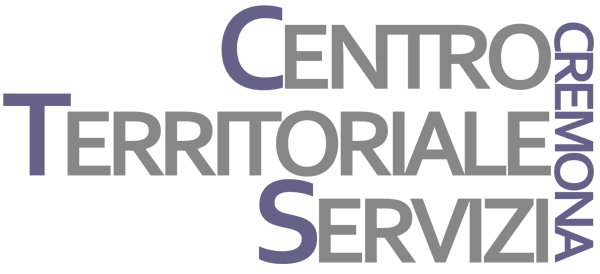 Contatti +39 328 6821574eleonora@ctscremona.it
Dr.ssa Eleonora Grossi
Neuroscienze e riabilitazione neuropsicologica
Psicologia dello sviluppo e dell’educazione
Mediazione Feuerstein